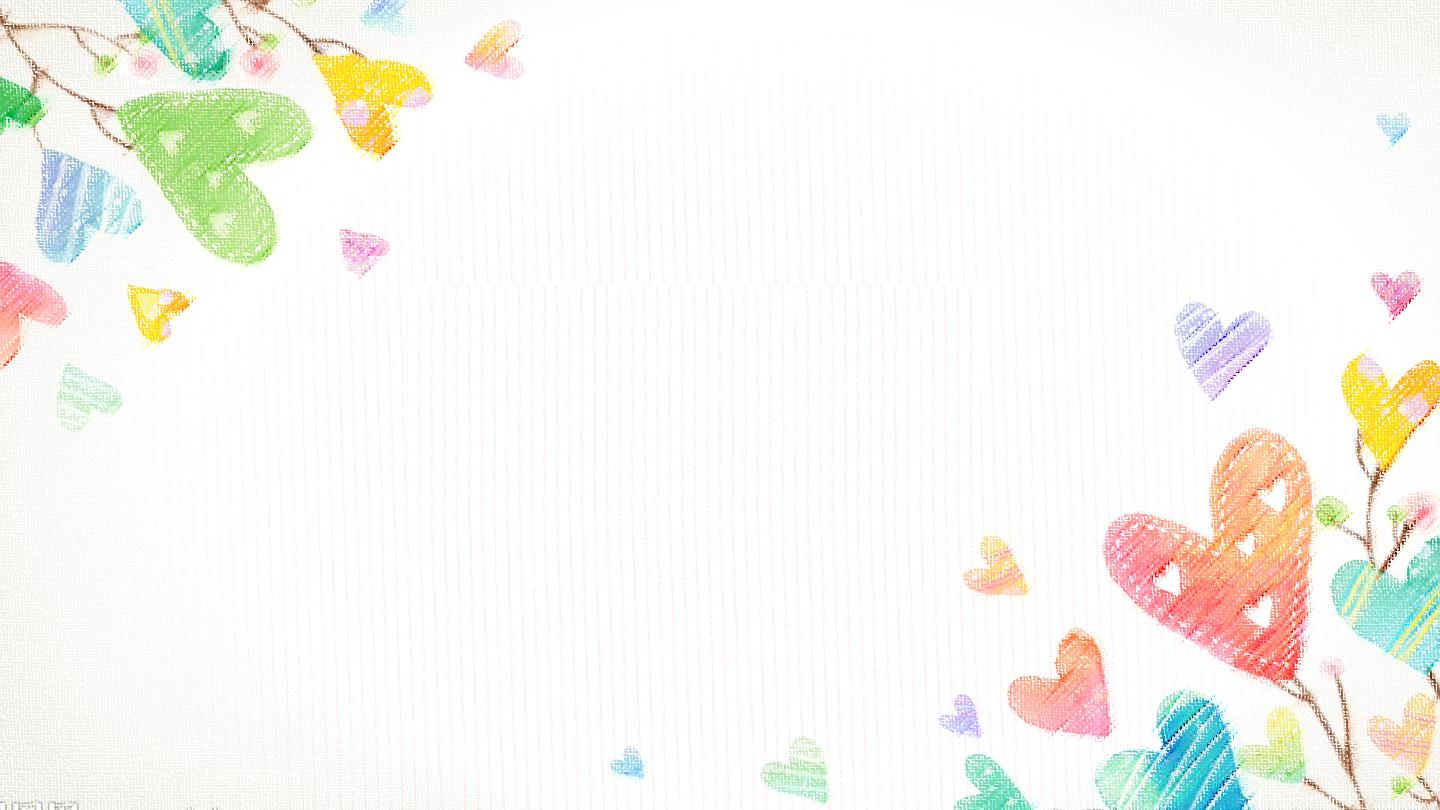 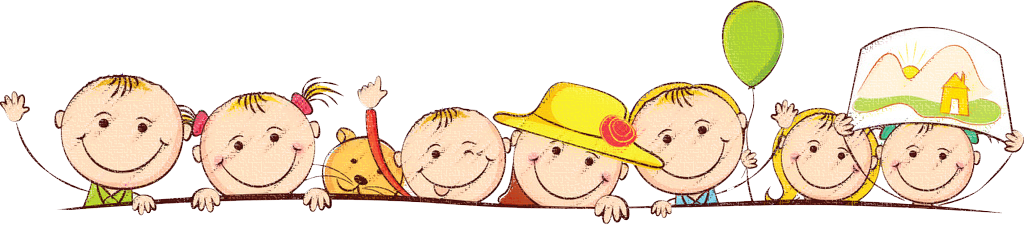 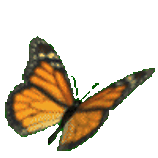 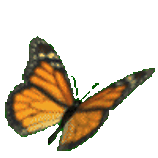 Chào mừng các em 
đến với tiết Toán
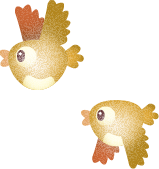 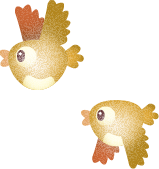 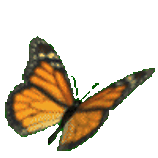 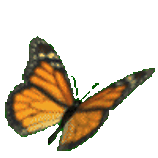 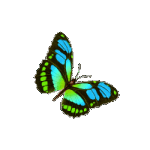 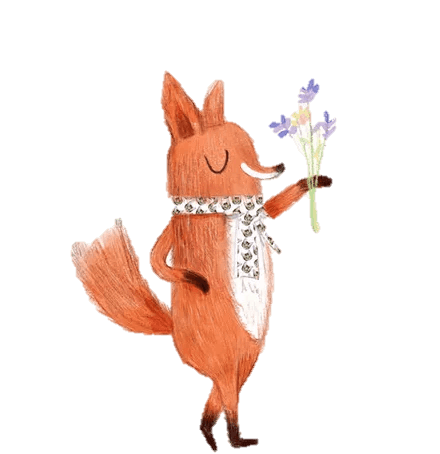 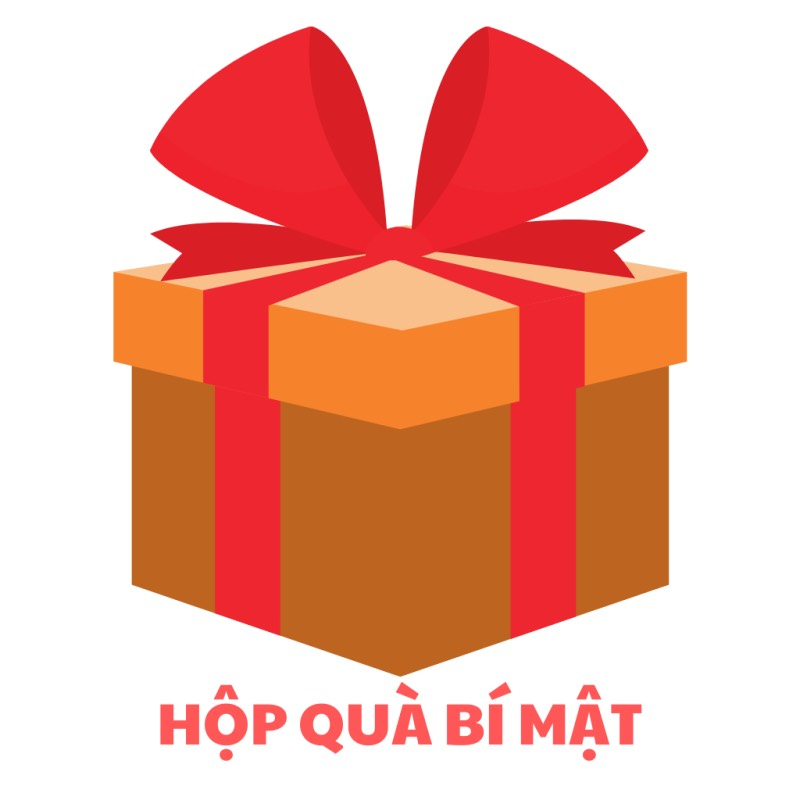 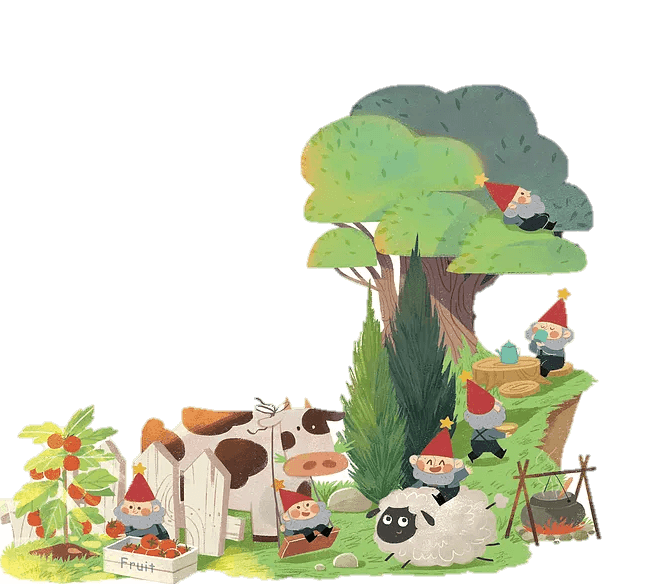 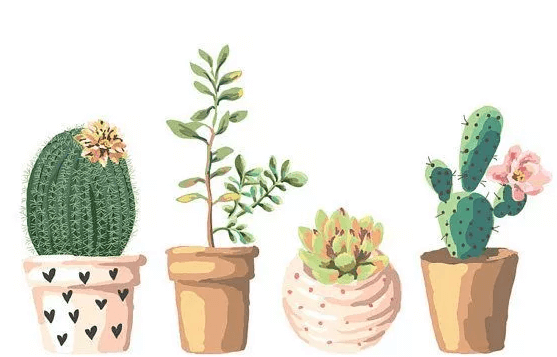 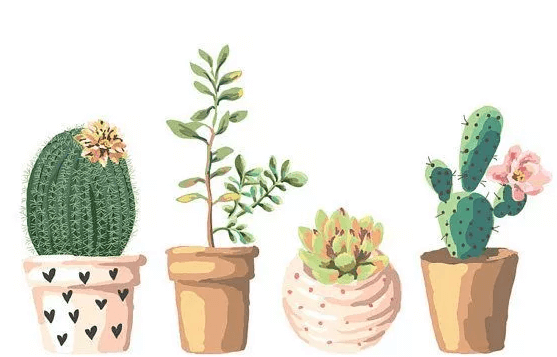 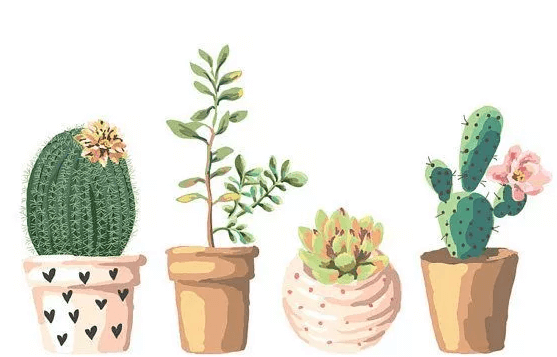 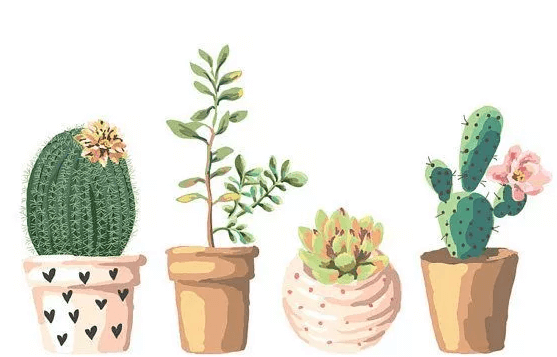 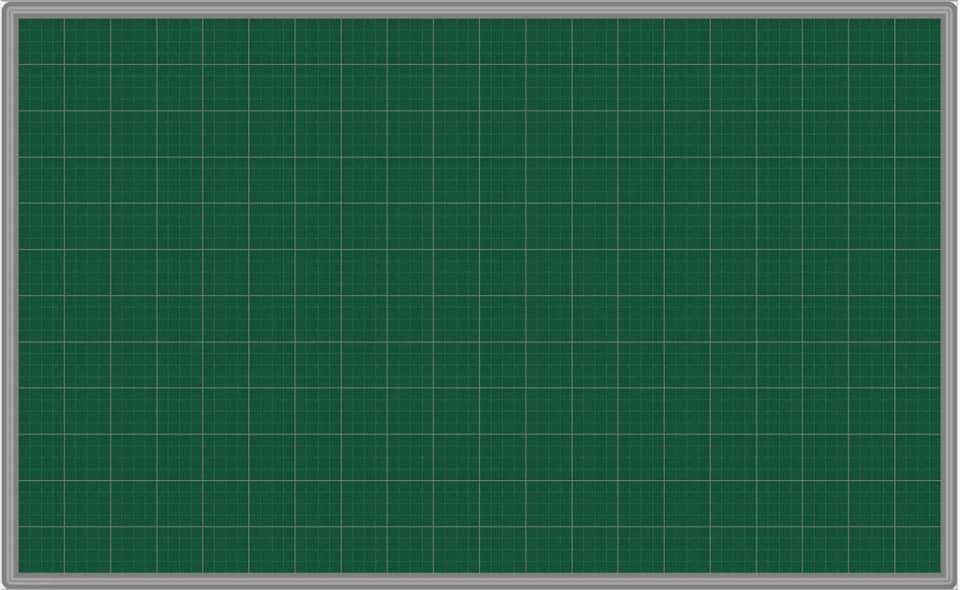 Thứ Hai ngày 3 tháng 10 năm 2021

Cô giáo lớp em
Thứ ….. ngày …. tháng …. năm 2022
Toán
Tiếng Việt (Đọc)
Bài 41: ôn tập phép nhân, phép chia trong phạm vi 100, 1000 (tiết 3)
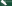 Nguyễn Xuân Sanh
Luyện đọc
Tìm hiểu bài
, ngắm mãi
Từ:
cũng
, thoảng
Câu:
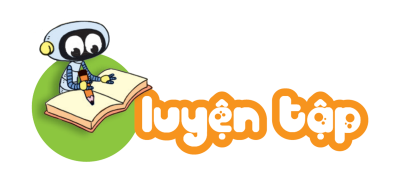 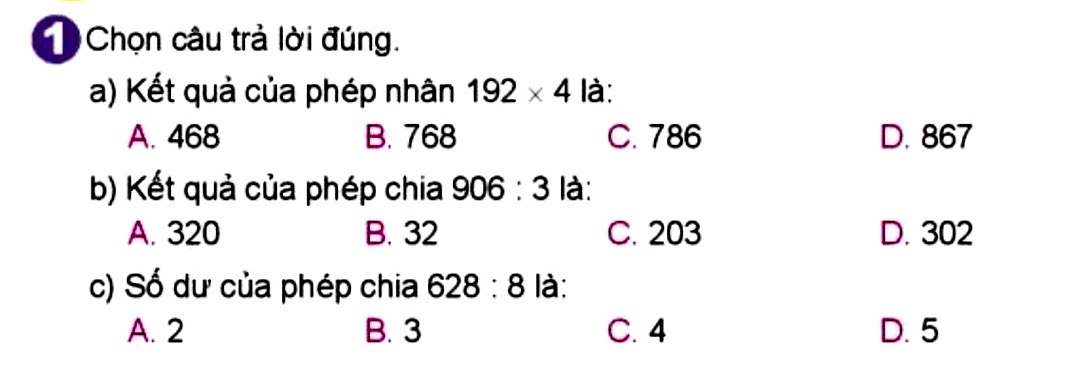 1
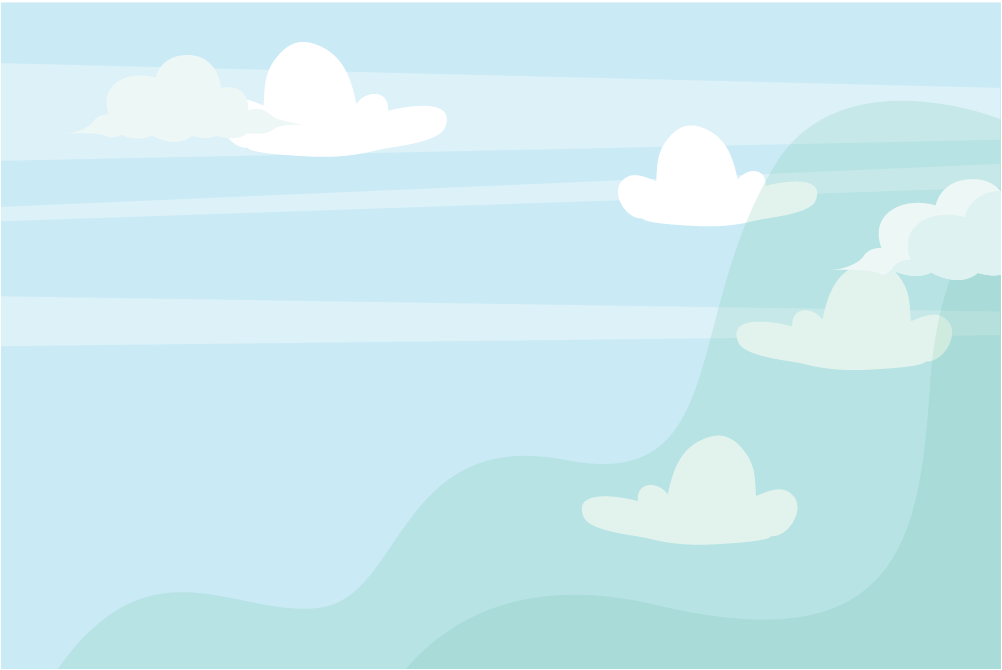 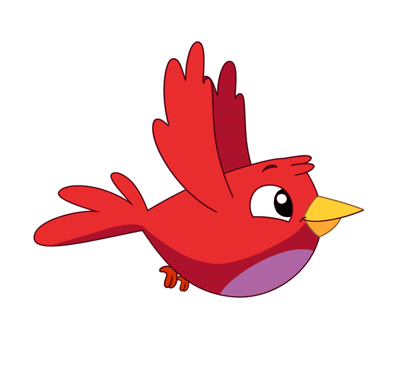 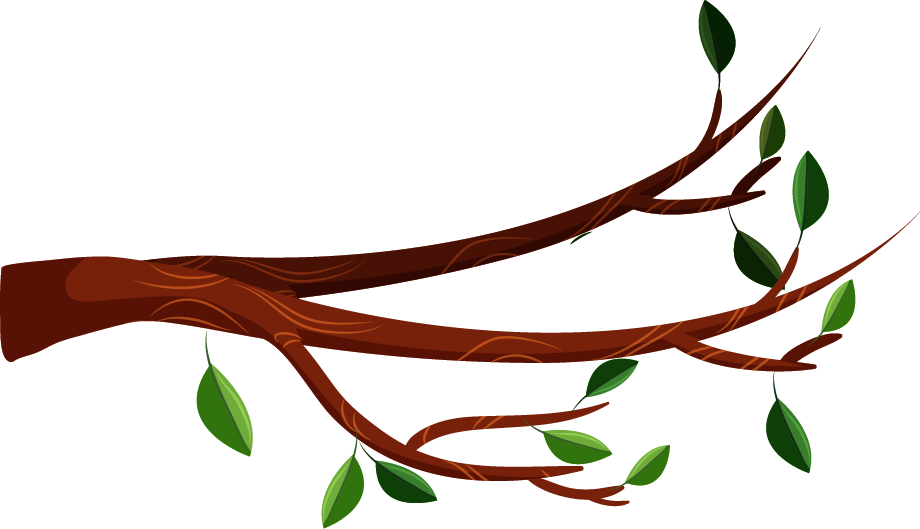 GIÚP CHIM XÂY TỔ
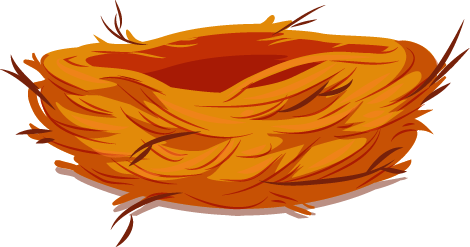 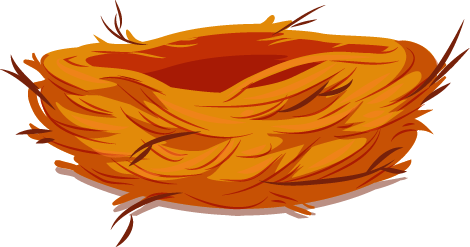 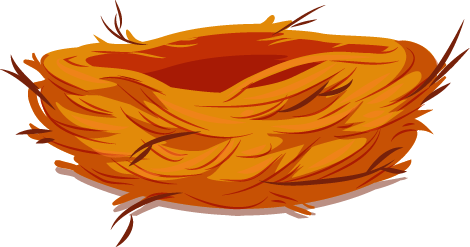 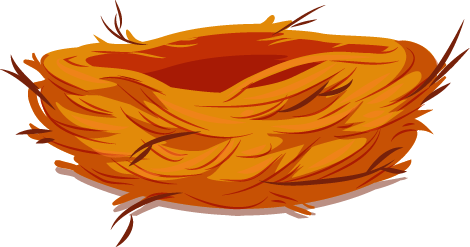 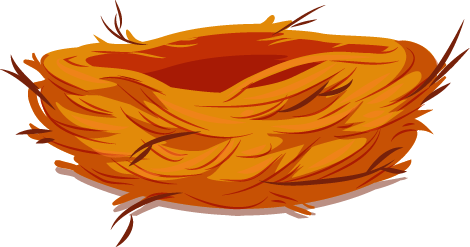 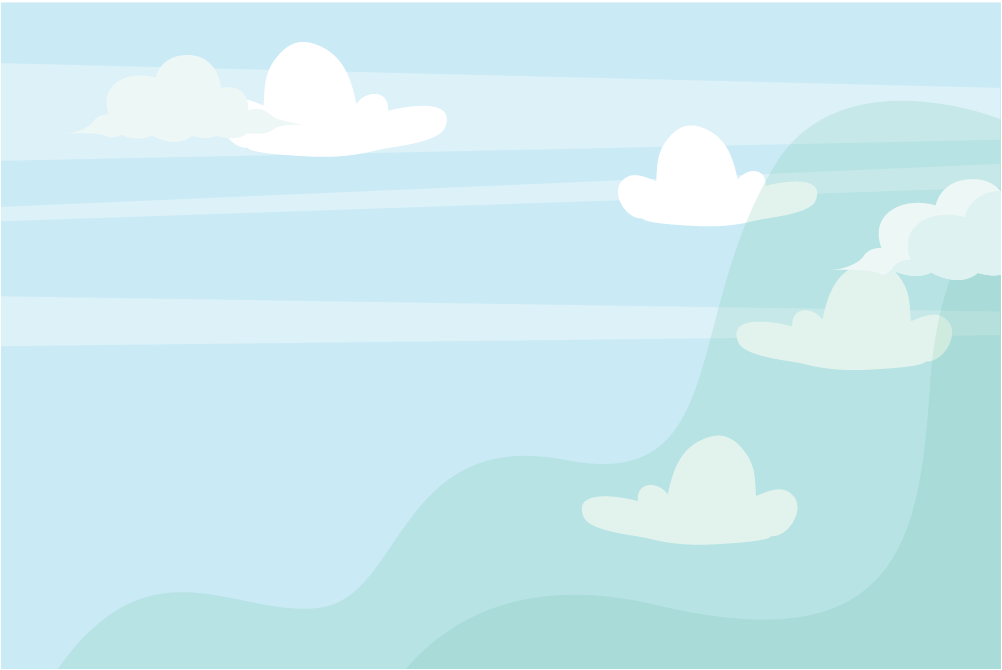 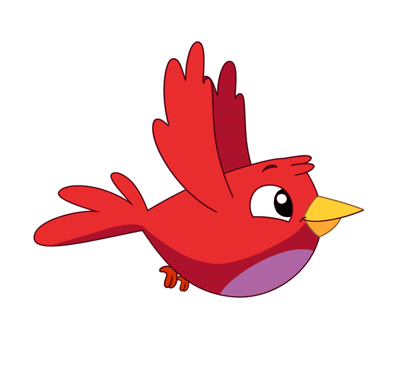 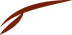 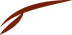 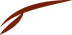 1
2
3
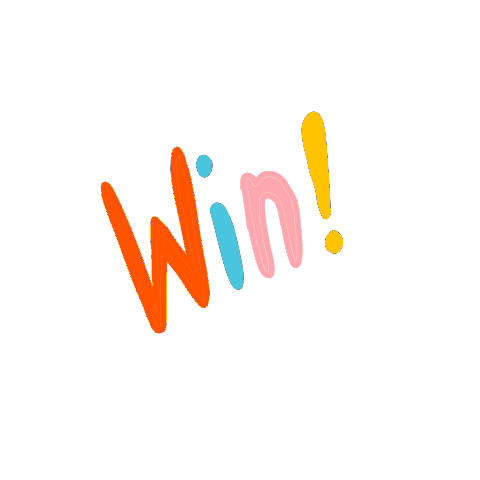 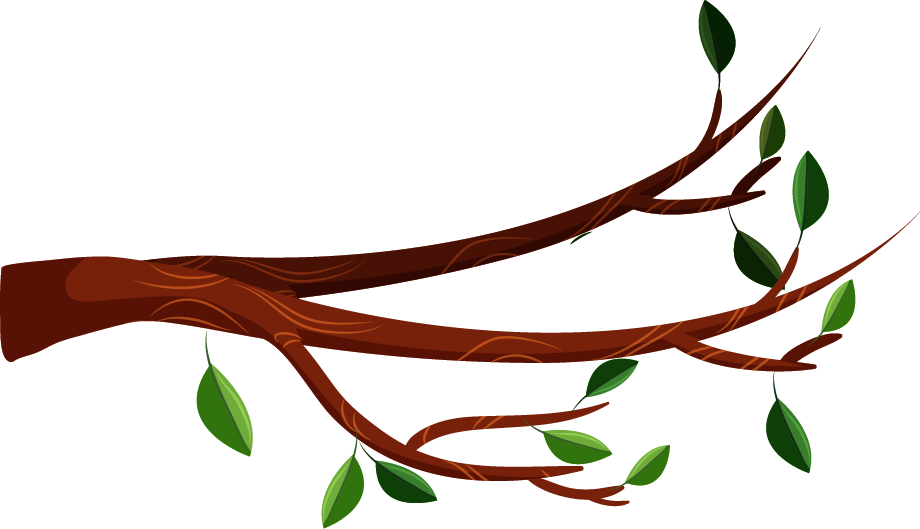 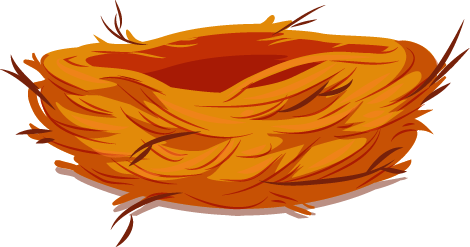 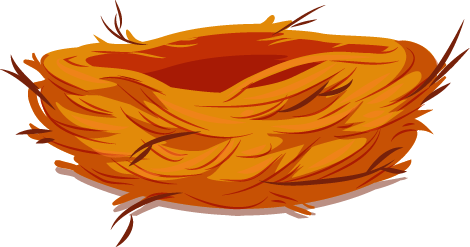 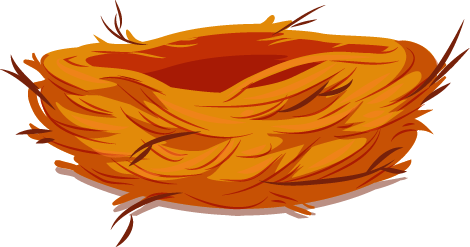 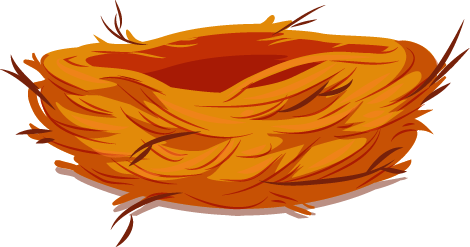 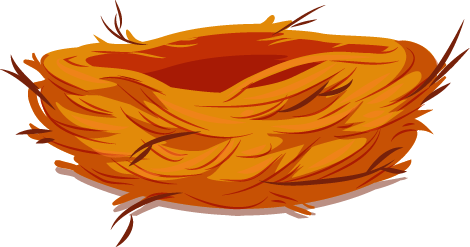 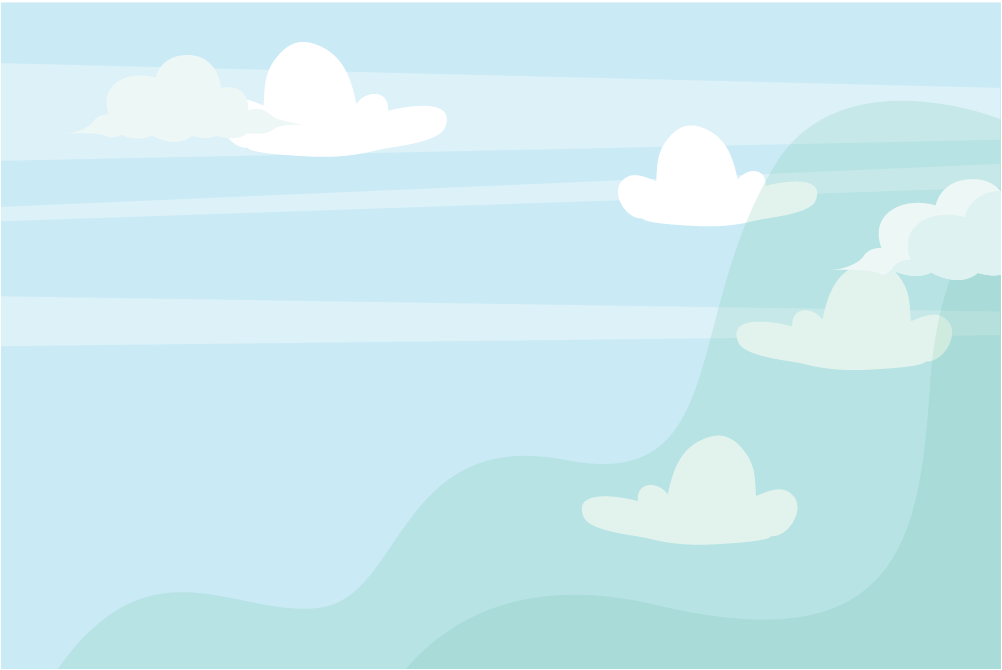 Câu hỏi 1a:
  Kết quả của phép nhân 192 x 4 là:
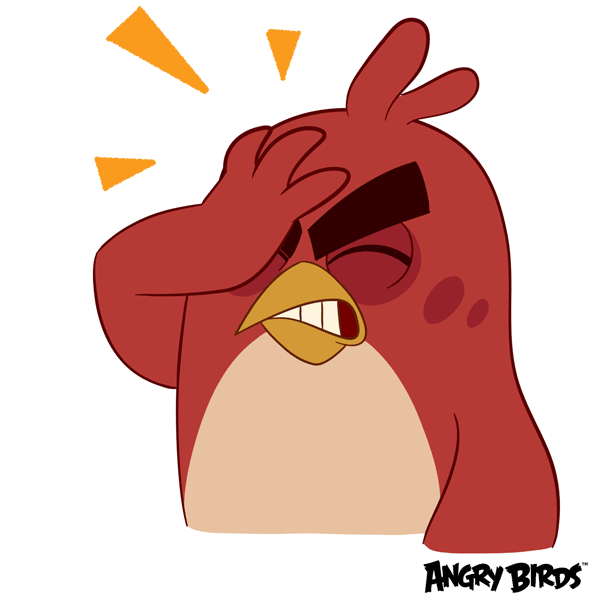 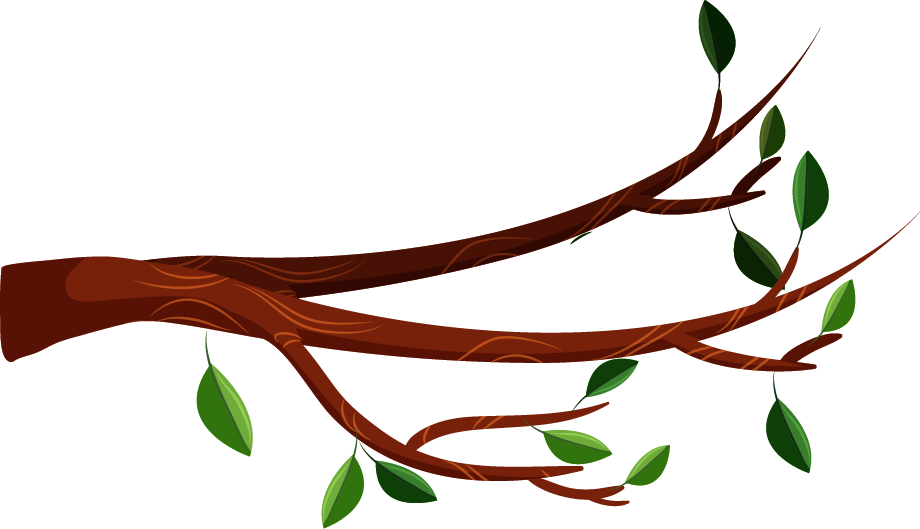 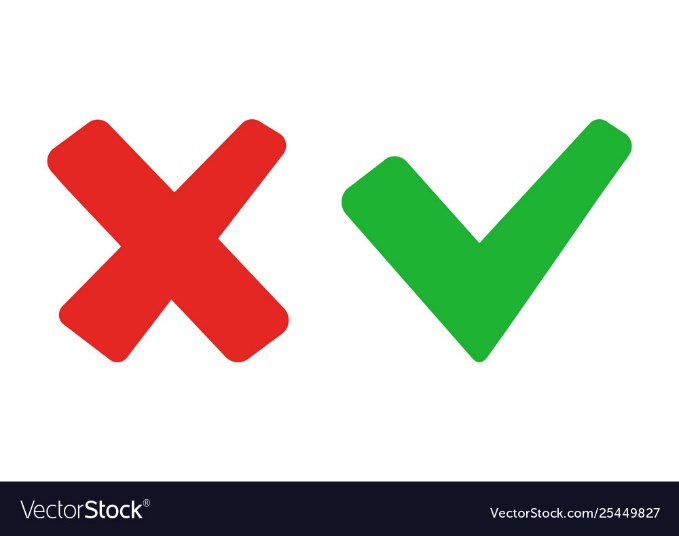 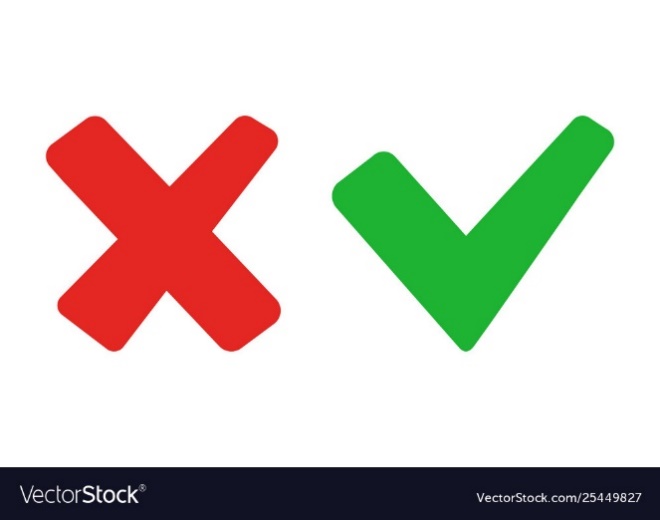 A. 468
B. 768
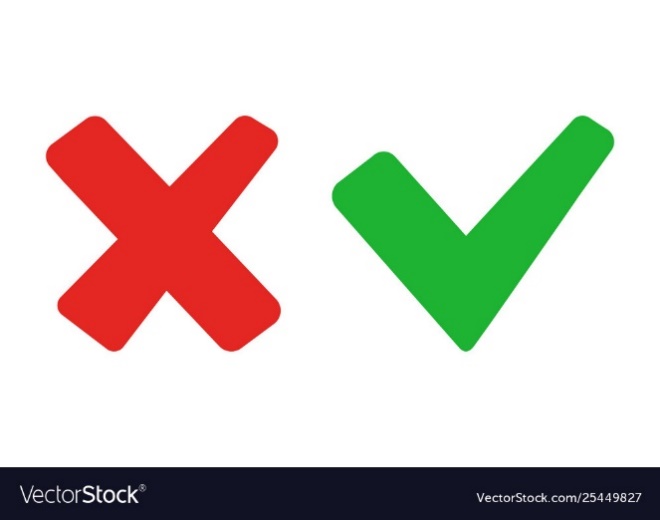 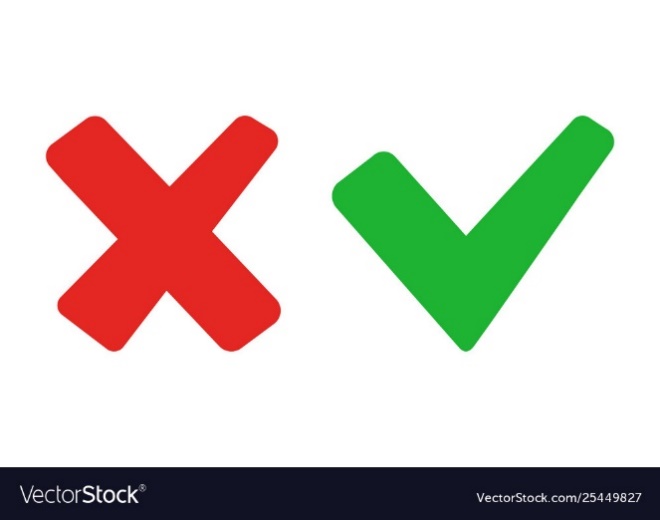 C. 786
D. 867
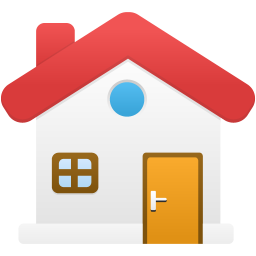 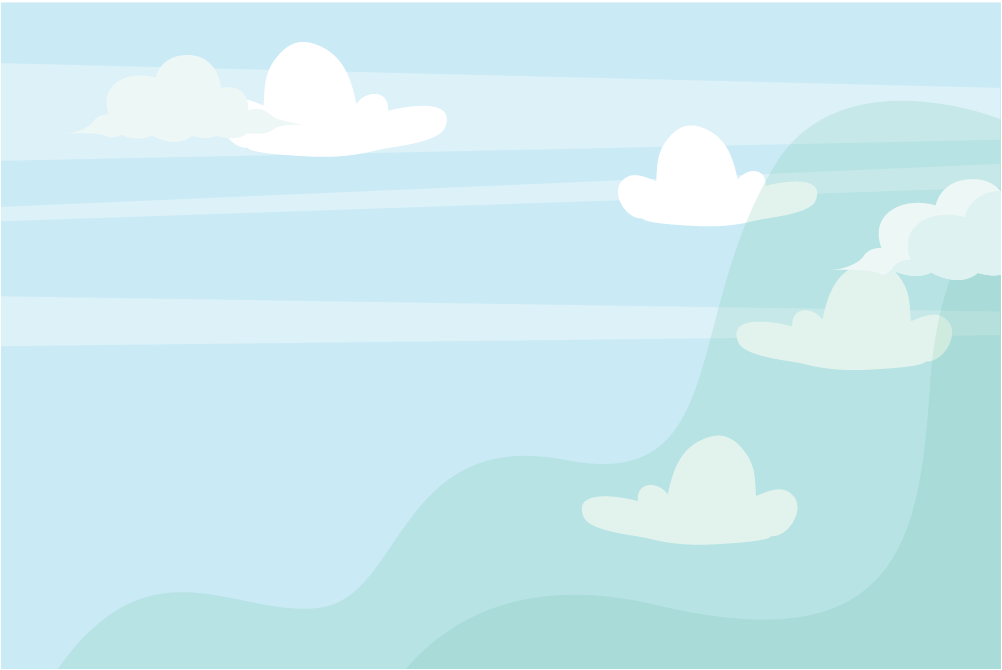 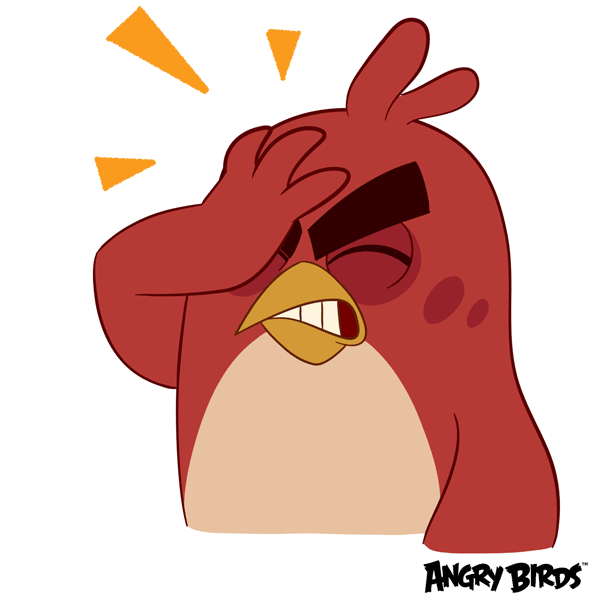 Câu hỏi 1b:
   Kết quả của phép chia 906 : 3 là:
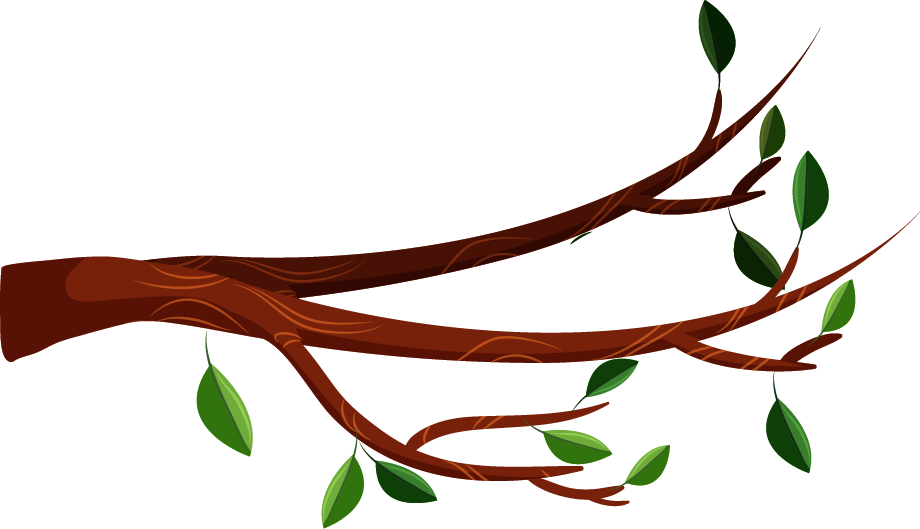 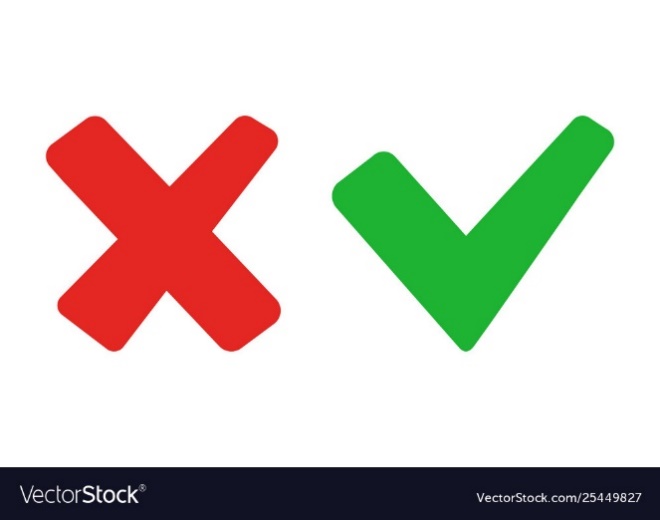 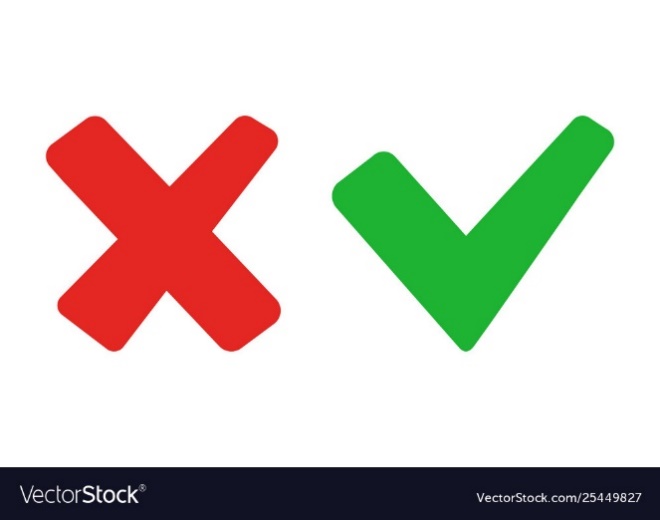 A. 320
B. 203
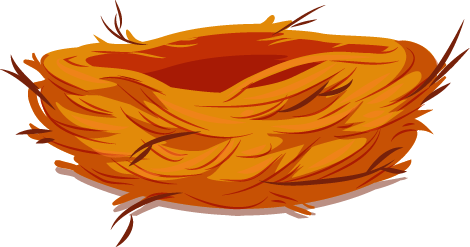 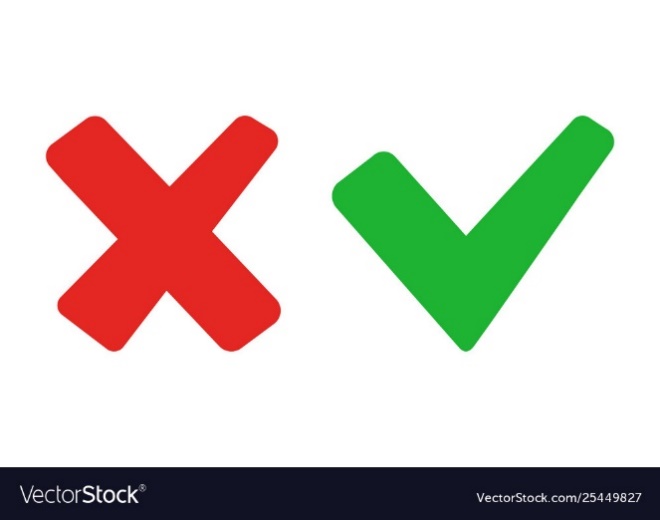 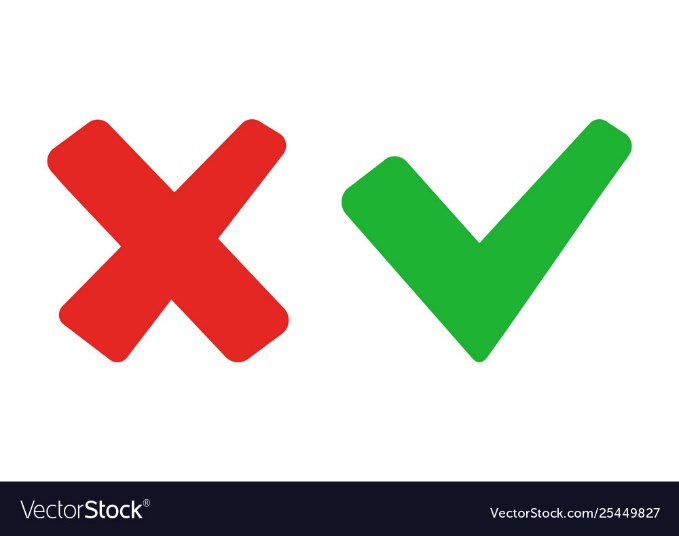 C. 203
D. 302
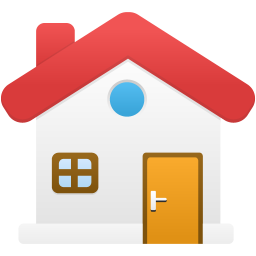 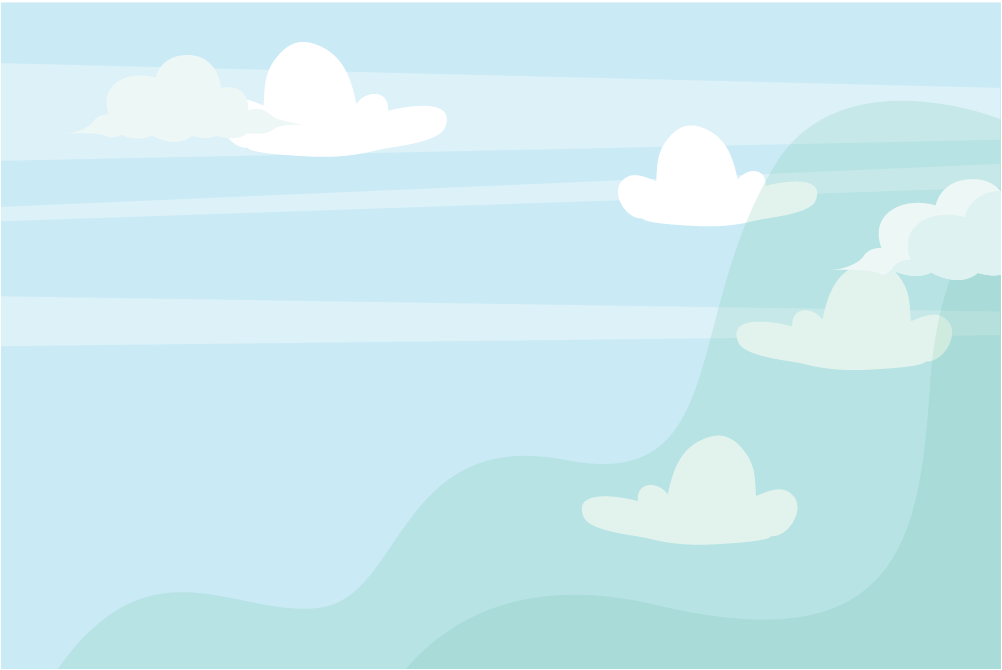 A
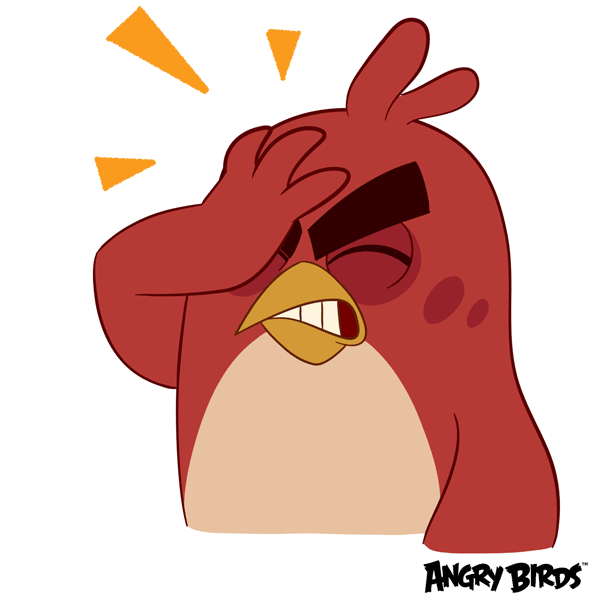 Câu hỏi 1c:
   Số dư của phép chia 628 : 8 là:
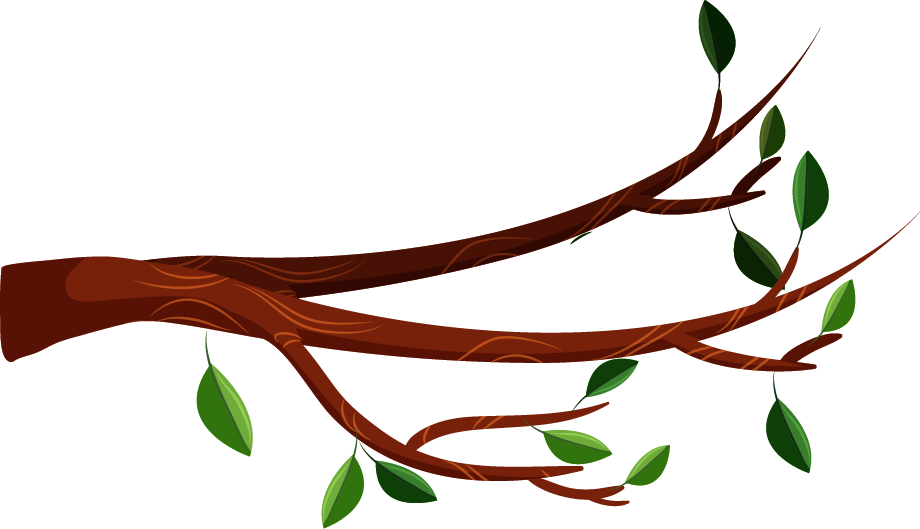 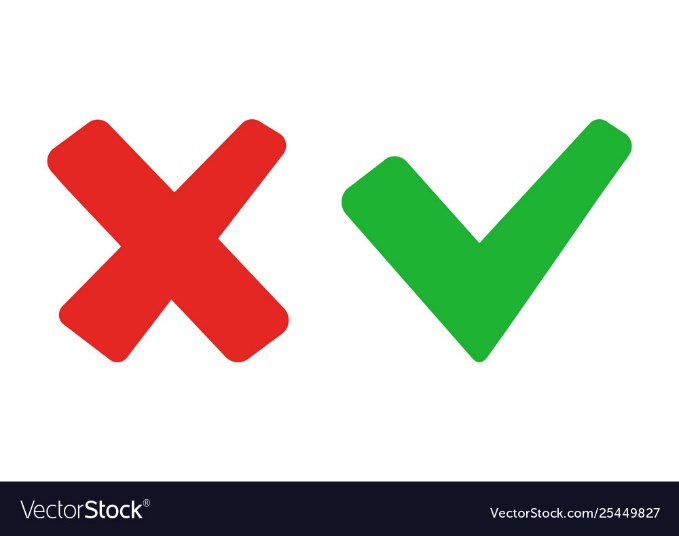 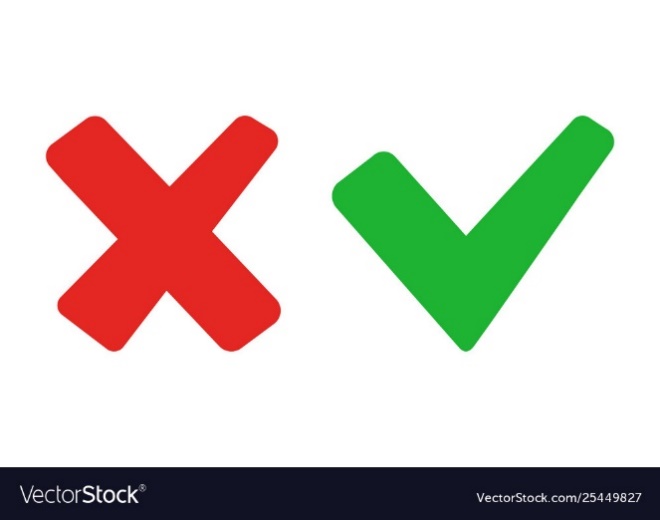 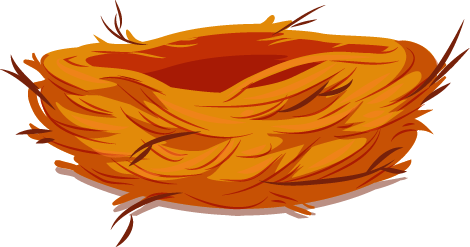 C. 4
A. 2
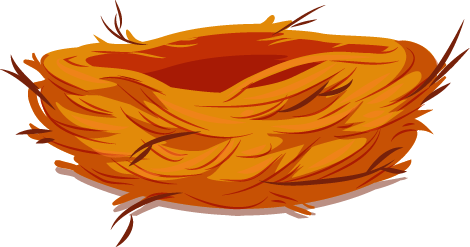 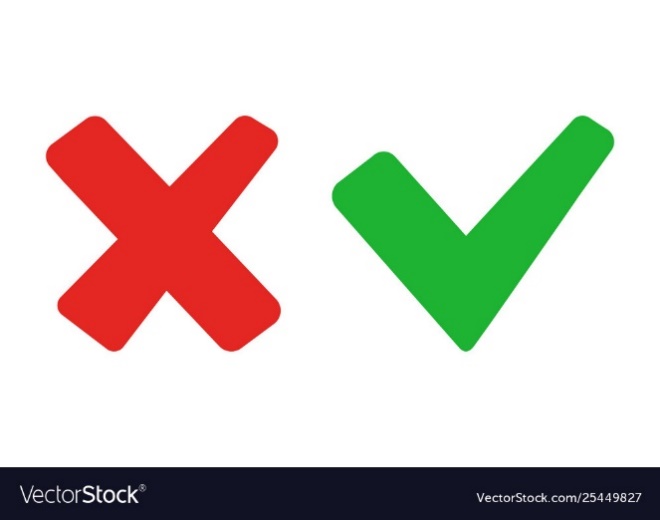 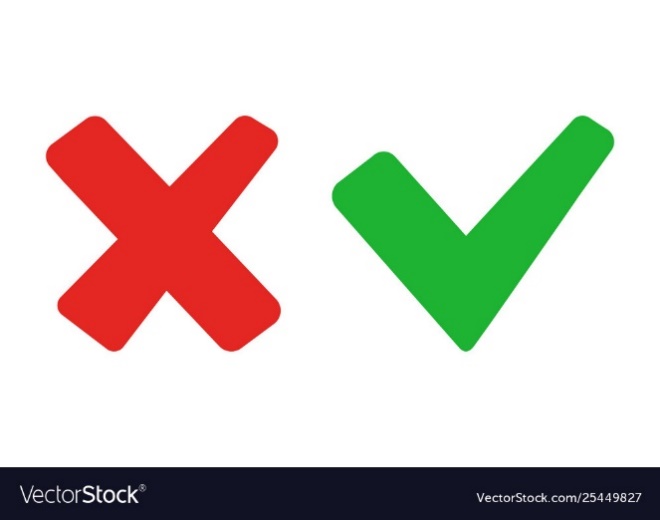 B. 3
D. 5
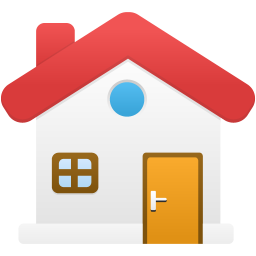 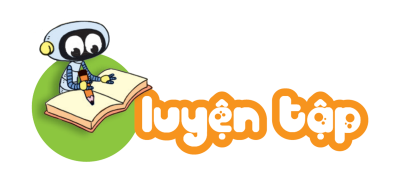 2
Tìm thành phần chưa biết trong phép tính.

a.       x 6= 186        b.      : 7= 105        c. 72 :       = 8
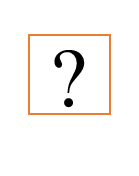 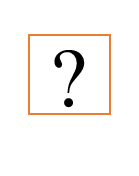 ?
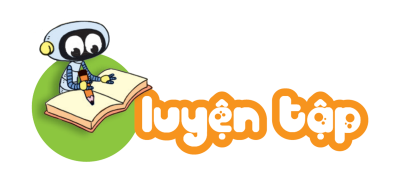 3
Mi hái được 25 bông hoa, Mai hái được số bông hoa gấp 3 lần của Mi. Hỏi cả hai chị em hái được bao nhiêu bông hoa?
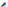 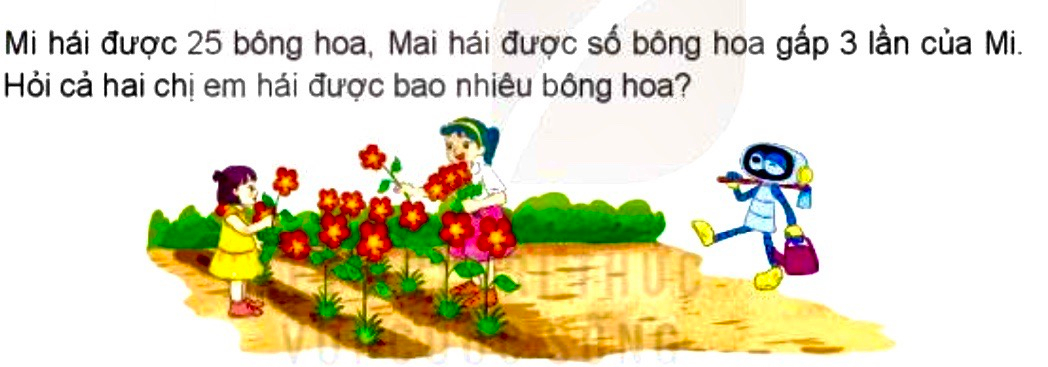 Bài giải:
Mai hái được số bông hoa là:
25 x 3= 75( bông)
Cả hai chị em hái được số bông hoa là:         
 25 + 75= 100 (bông)
Đáp số: 100 bông hoa
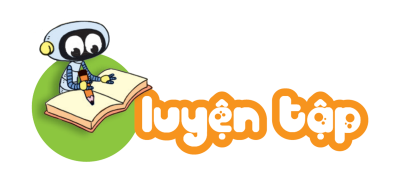 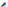 4
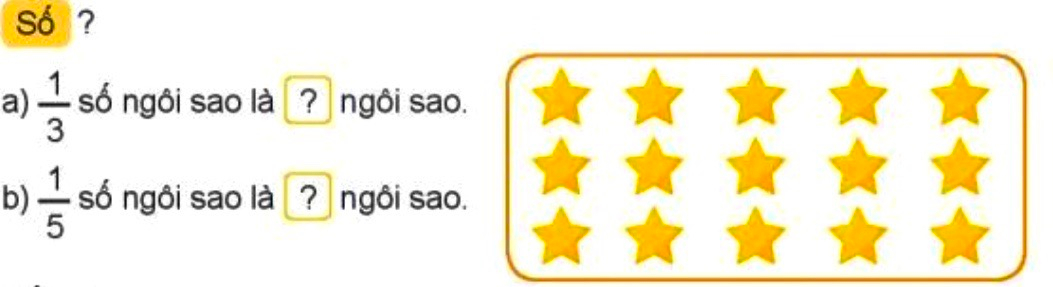 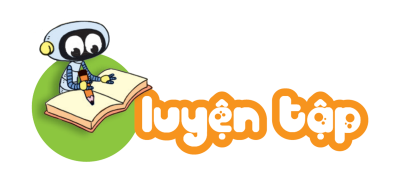 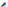 4
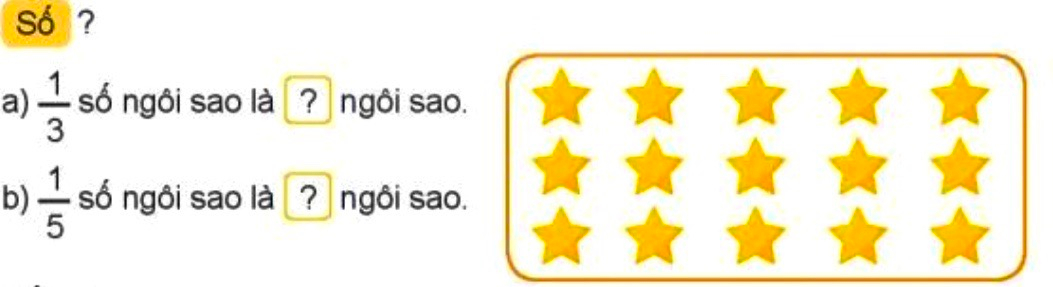 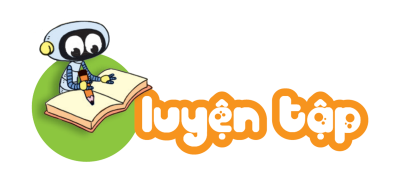 5
Đố em!
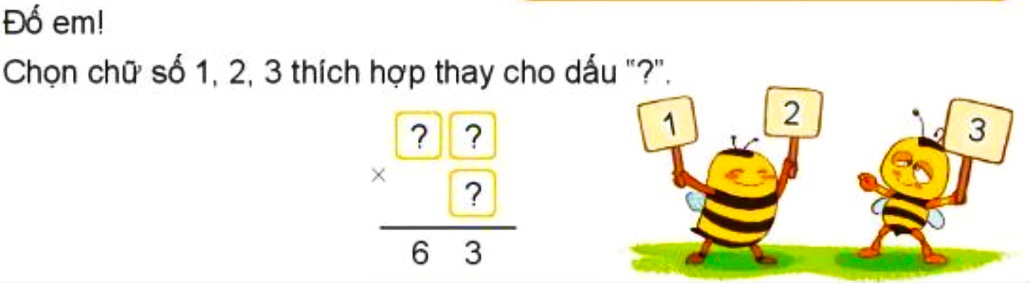 2
1
3
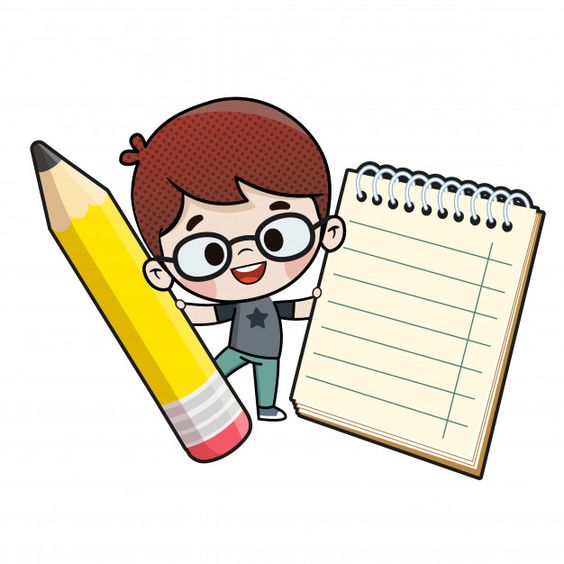 VẬN DỤNG
 TRẢI NGHIỆM
Tổ 1 trồng được 40 cây, mà tổ 2 trồng được gấp đôi tổ 1. Hỏi tổ 2 trồng được bao nhiêu cây?
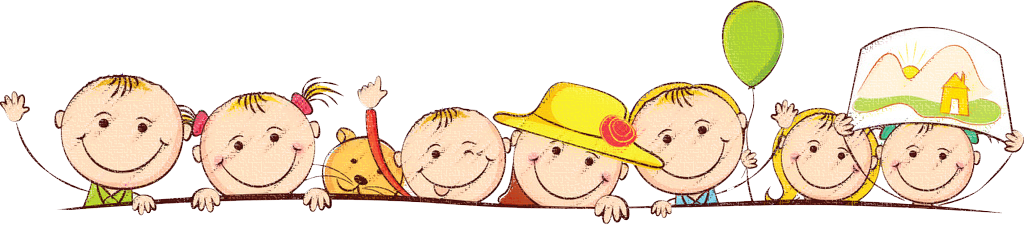